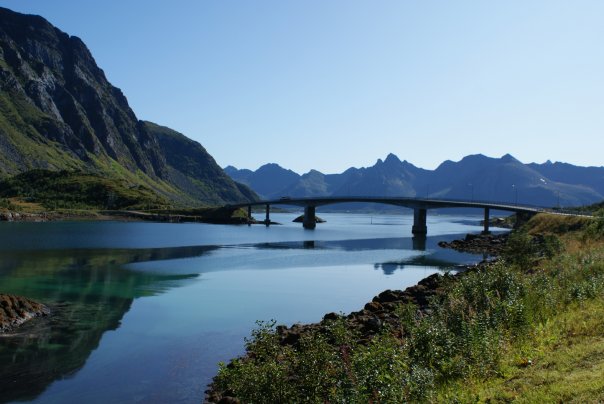 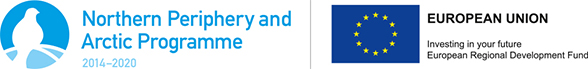 Lena Thorgersen 
Nordland fylkeskommune
Troms og EU
02.12.2016, Tromsø
Foto: Emma Bergheim
1
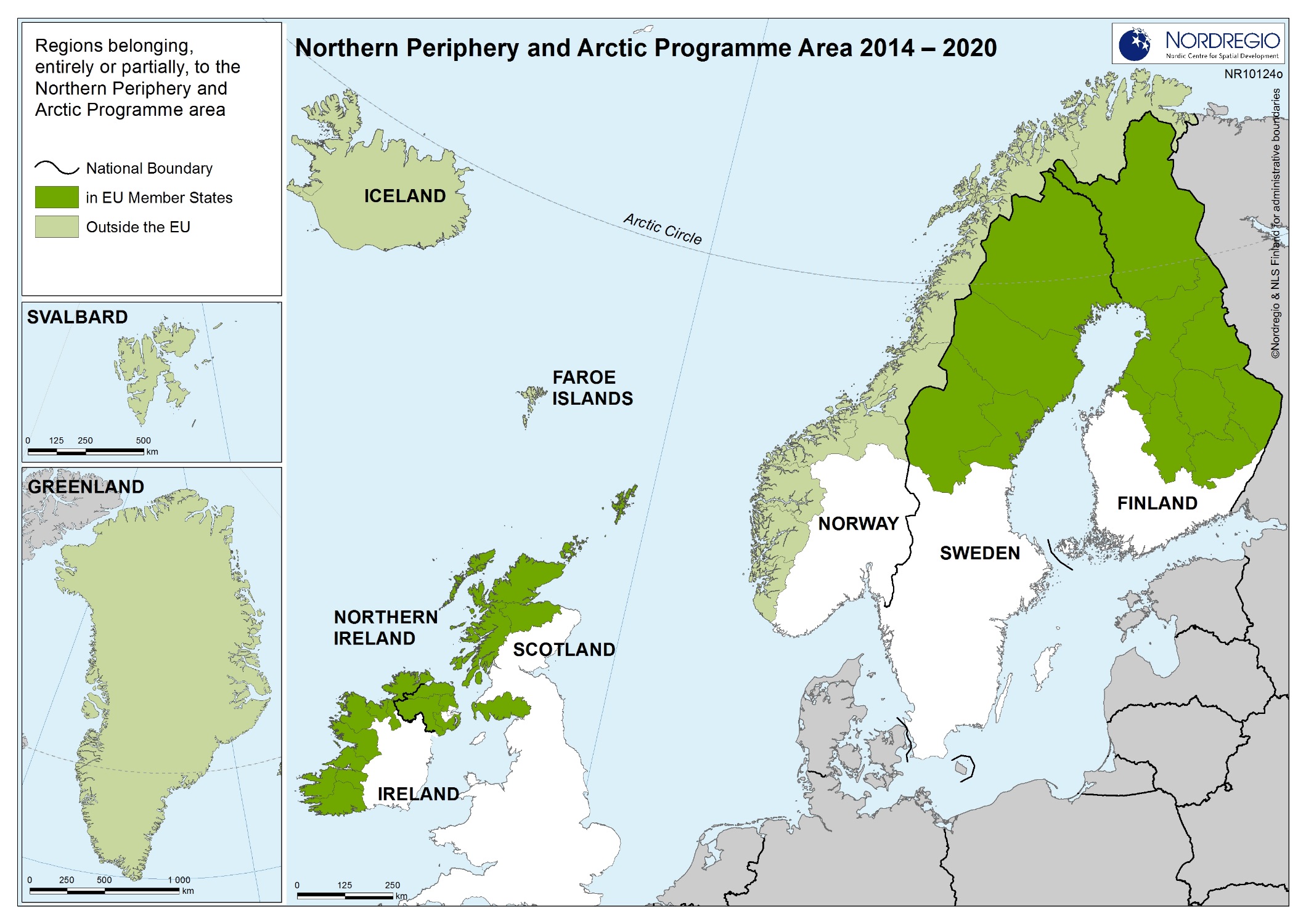 [Speaker Notes: 9 medlemsland]
Felles utfordringer og muligheter
Periferi og lav befolkningstetthet
Spredt næringslivsbase
Lange avstander og fysiske barrierer mellom samfunnene
Vanskeligheter for kommunikasjon og tilgjengelighet
Harde klimatiske forhold
Fortsettelse..
Lav grad av økonomisk mangfold
Rikdom av uutnyttede naturressurser
Rikdom av fornybare ressurser
Arktisk dimensjon
Økende interesse
Viktig med regionalt perspektiv
Innsatsområder og tematiske prioriteringer
Finansiering av prosjekter
55,7 mill Euro til prosjekter i perioden 2014-2020
5,5 mill Euro for norske partnere
Resterende midler 

20 % geografisk fleksibilitetsregel
EU-medlemsland, utenfor programområdet
Programområdets naboregioner utenfor EU - Nordvest-Russland og østkysten av Canada
Programnivå
Finansiering opp til 65 % av prosjektkostnadene for partnere i EU-landene
For SME er grensen satt til 50 %
Finansieringsandelen varierer mellom ikke-medlemslandene
Norske partnere (inkludert SME) – opp til 50 %
Match Funding - desentralisert
Prosjektformer
To typer prosjekt:
forprosjekt – forenklet søknadsprosess
hovedprosjekt
Forprosjekt
Formål:
etablere nødvendig partnerskap
forplikte partnere
nødvendige forberedelser til hovedprosjektsøknaden
Kriterier
varighet opp til 6 mnd
budsjett maks 45 000 EUR
finansiering opp til 65 % (offentlige aktører i alle programregioner)
partnere fra minst tre land, hvorav ett EU-medlemsland
bidrar til hovedprosjektsøknad
ingen søknadsfrist
Hovedprosjekt
Hovedprosjektene skal bidra til endring for hele programområdet, i tilknytning til programmets innsatsområder
Fokus på programområdets utfordringer
Lav befolkningstetthet
Lav markedstilgang
Lavt økonomisk mangfold
Rikdom på naturressurser
Høy innvirkning på klimaendringer
Målbare resultater – produkter/tjenester
Kriterier
budsjett mellom 250 000 EUR og 2 MEUR
prosjektperiode på maksimum tre år
partnere fra minst tre programområdeland, hvorav minst én av partnerne er fra et EU-medlemsland 
Triple-helix partnerskap vektlegges
private aktører (SMB) som partner
to søknadsfrister hvert år  - neste søknadsfrist 30. sept.
Tips til partnerskap
Programområdets tre geografiske soner
Nordvest-Russland og Canada
Partnere fra andre land  
Balanse mellom partnerlandene
Assosierte partnere
Brexit
Nasjonale kontaktpunkter
Søknadsprosess
Hjemmeside – www.interreg-npa.eu 
eMS
Info og chat. 
hver partner fyller ut informasjon
Søknadskurs
Veiledning fra de nasjonale kontaktpersonene og sekretariatet
Match funding 
Obs for innsatsområde 4
Revisjon og rapportering
Lead Partner samler inn informasjon fra partnerne og rapporterer to ganger pr år
First Level Controller (FLC) 
Frister
Takk for oppmerksomheten!
Foto: Emma Bergheim